Δεδομένα και Αναπαράσταση τους
Κεφάλαιο 2.2, Παράγραφος 2.2.6

Εισαγωγή στις αρχές της επιστήμης των Ηλεκτρονικών Υπολογιστών
Λειτουργία ενός αλγορίθμου
Ένας αλγόριθμος λαμβάνει κάποια δεδομένα από την είσοδο, τα επεξεργάζεται μέσα από μια σειρά βημάτων και δίνει ως έξοδο τα αποτελέσματα.
Επεξεργασία
Αλγόριθμος
Είσοδος
Έξοδος
Δεδομένα
Πληροφορίες
Η επεξεργασία δεδομένων, η οποία στην πράξη πραγματοποιείται μέσω αλγορίθμων, αναφέρεται στην εκτέλεση διαφόρων πράξεων/ λειτουργιών πάνω στα δεδομένα.
Αλγόριθμος πρόσθεσης δύο αριθμών
Ο αλγόριθμος πρόσθεσης δύο αριθμών λαμβάνει ως είσοδο δύο τιμές (a, b), τις επεξεργάζεται μέσα από μια σειρά βημάτων και δίνει ένα αποτέλεσμα εξόδου (c).
Επεξεργασία
ΑΛΓΟΡΙΘΜΟΣ Πρόσθεση
ΔΙΑΒΑΣΕ a
ΔΙΑΒΑΣΕ b
c ← a + b
ΕΜΦΑΝΙΣΕ c
ΤΕΛΟΣ Πρόσθεση
Είσοδος
Έξοδος
2, 4
6
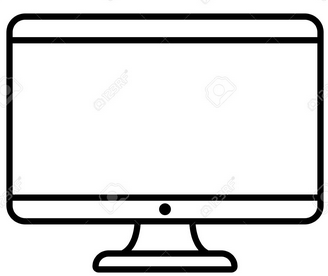 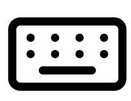 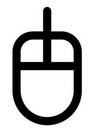 Αλγόριθμος πρόσθεσης δύο αριθμών
Ο αλγόριθμος πρόσθεσης δύο αριθμών λαμβάνει ως είσοδο δύο τιμές (a, b), τις επεξεργάζεται μέσα από μια σειρά βημάτων και δίνει ένα αποτέλεσμα εξόδου (c).
Επεξεργασία
ΑΛΓΟΡΙΘΜΟΣ Πρόσθεση
ΔΙΑΒΑΣΕ a
ΔΙΑΒΑΣΕ b
c ← a + b
ΕΜΦΑΝΙΣΕ c
ΤΕΛΟΣ Πρόσθεση
Είσοδος
Έξοδος
3, 5
8
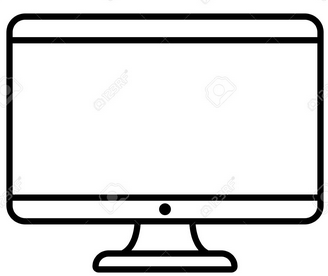 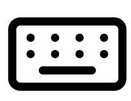 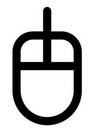 Αλγόριθμος αφαίρεσης δύο αριθμών - Παράδειγμα
Επεξεργασία
ΑΛΓΟΡΙΘΜΟΣ Αφαίρεση
ΔΙΑΒΑΣΕ a
ΔΙΑΒΑΣΕ b
c ← a - b
ΕΜΦΑΝΙΣΕ c
ΤΕΛΟΣ Πρόσθεση
Είσοδος
Έξοδος
6, 2
4
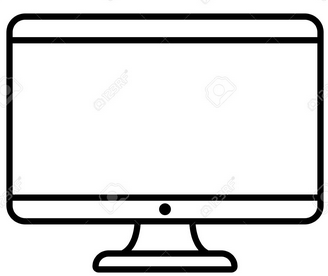 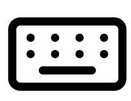 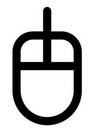 Αλγόριθμος ταξινόμησης πέντε αριθμών
Επεξεργασία
Αλγόριθμος ταξινόμησης αριθμών από το μεγαλύτερο στο μικρότερο
Είσοδος
Έξοδος
8, 6, 12, 3, 4
12, 8, 6, 4, 3
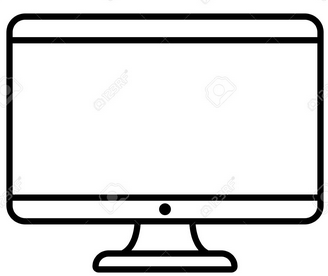 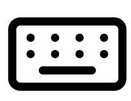 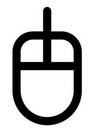 Αλγόριθμος αλφαβητικής ταξινόμησης ονομάτων
Επεξεργασία
Αλγόριθμος αλφαβητικής ταξινόμησης ονομάτων
Είσοδος
Έξοδος
Πέτρος, Θανάσης, Βασίλης, Μαρία, Παναγιώτα, Αλεξάνδρα, Γιάννης, Χαρά
Αλεξάνδρα, Βασίλης, Γιάννης, Θανάσης, Μαρία, Παναγιώτα, Πέτρος, Χαρά
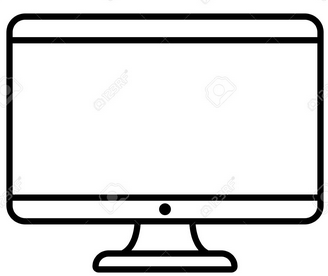 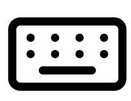 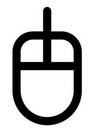 Αλγόριθμος υπολογισμού μέσου όρου 5 αριθμών
Επεξεργασία
Αλγόριθμος υπολογισμού μέσου όρου
Είσοδος
Έξοδος
3, 4, 5, 6, 7
5
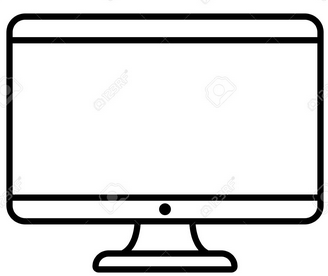 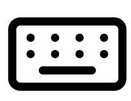 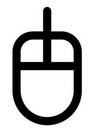 Λειτουργία ενός αλγορίθμου
Ένας αλγόριθμος λαμβάνει κάποια δεδομένα από την είσοδο, τα επεξεργάζεται μέσα από μια σειρά βημάτων και δίνει ως έξοδο τα αποτελέσματα.
Επεξεργασία
Αλγόριθμος
Είσοδος
Έξοδος
Δεδομένα
Πληροφορίες
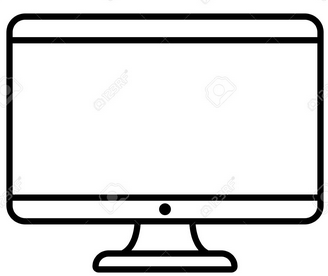 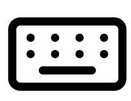 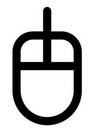 Τα δεδομένα και οι πληροφορίες
Η επεξεργασία δεδομένων, η οποία στην πράξη πραγματοποιείται μέσω αλγορίθμων, αναφέρεται στην εκτέλεση διαφόρων πράξεων/ λειτουργιών πάνω στα δεδομένα.
Που αποθηκεύονται τα δεδομένα και οι πληροφορίες σε έναν υπολογιστή;
Για να δούμε την δομή ενός υπολογιστή...
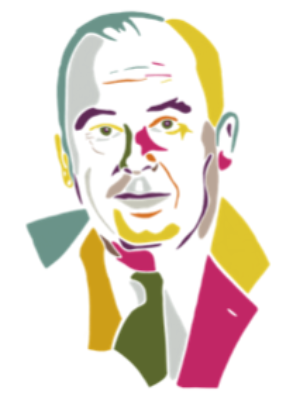 John von Neumannwas a Hungarian-American mathematician, physicist, computer scientist, engineer and polymath. on Neumann was generally regarded as the foremost mathematician of his time
Εκτέλεση ενός αλγορίθμου
Κεντρική Μονάδα Επεξεργασίας
Μονάδα Ελέγχου
Συσκευές Εισόδου
Συσκευές Εξόδου
Αριθμητική και Λογική Μονάδα
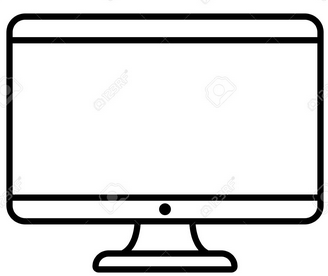 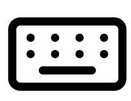 Κύρια Μνήμη
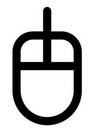 Μηχανή Von Nuemann: o παππούς των σημερινών Υπολογιστών
Μεταβλητές
Το υλικό (hardware) επιτρέπει την αποθήκευση των δεδομένων ενός προγράμματος στην κύρια μνήμη ή και στις περιφερειακές συσκευές ενός υπολογιστή με διάφορες μορφές. 
Η αποθήκευση των δεδομένων μπορεί να γίνει σε απλές μεταβλητές, οι οποίες λαμβάνουν μία τιμή κάθε φορά (απλά δεδομένα).
Αν συνδυαστούν πολλές μεταβλητές μαζί τότε δημιουργείται μία δομή δεδομένων.
Δομή δεδομένων (data structure) είναι ένα σύνολο αποθηκευμένων δεδομένων, τα οποία είναι έτσι οργανωμένα, ώστε να υπόκεινται σε συγκεκριμένες απαιτούμενες επεξεργασίες.
Τύποι δεδομένων
Τύποι δεδομένων (μεταβλητών)
Οι πιο συνήθεις τύποι δεδομένων είναι οι ακόλουθοι:
Ακέραιος τύπος: για την αναπαράσταση ακεραίων αριθμών.
Πραγματικός τύπος: για την αναπαράσταση πραγματικών αριθμών.
Λογικός τύπος: για την αναπαράσταση λογικών δεδομένων.
Αλφαριθμητικός τύπος: για την αναπαράσταση αλφαριθμητικών δεδομένων.
Σε κάθε τύπο δεδομένων μπορούν να εφαρμοστούν διαφορετικές πράξεις. Επομένως, κατά τον σχεδιασμό ενός αλγορίθμου έχει σημασία το είδος των τύπων δεδομένων που υποστηρίζονται.
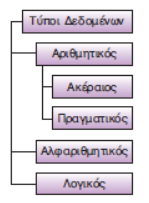 Μία σχέση αγάπης...
Δομές Δεδομένων
Αλγόριθμοι
Προγράμματα
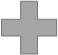 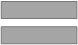 Τι είναι όμως οι μεταβλητές  στην πράξη;
Κύρια Μνήμη του Υπολογιστή (RAM)
45
Ηλικία (ακέραιος)
Ύψος (Πραγματικός)
1,80
Φύλλο (Αλφαριθμητικό)
Philippos
male
Όνομα (Αλφαριθμητικό)